Побудова інформаційних моделей.
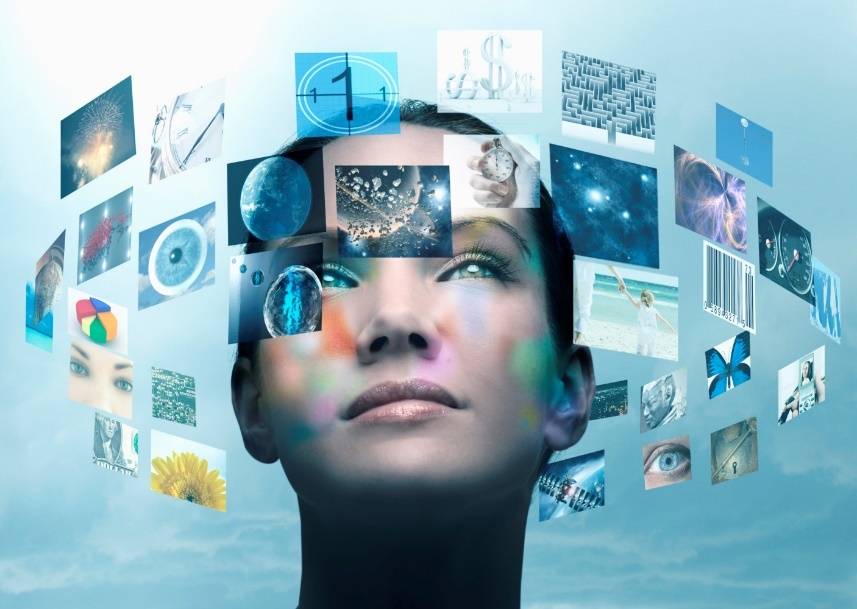 Міні квест
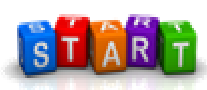 Крок 1
Що розуміють під поняттям моделі?
Модель — спрощене подання реального об’єкта, явища чи процесу.
Модель — це матеріальний або уявний об’єкт, який у процесі вивчення (навчання) замінює реальний об’єкт-оригінал, зберігаючи важливі для даного дослідження типові властивості оригіналу.
Що зображено на рисунках ?
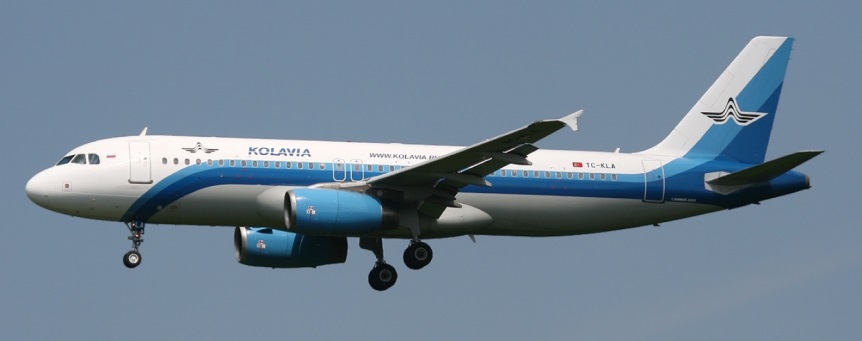 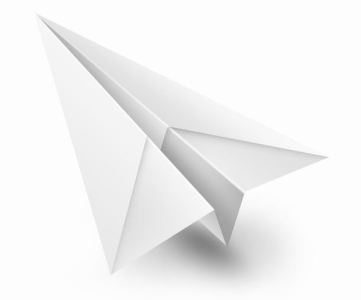 Моделей  - багато,   
 об'єкт - один.
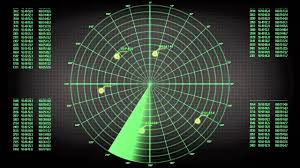 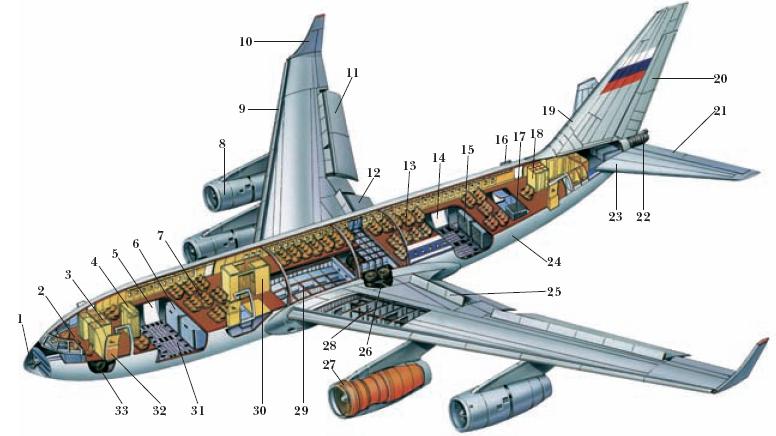 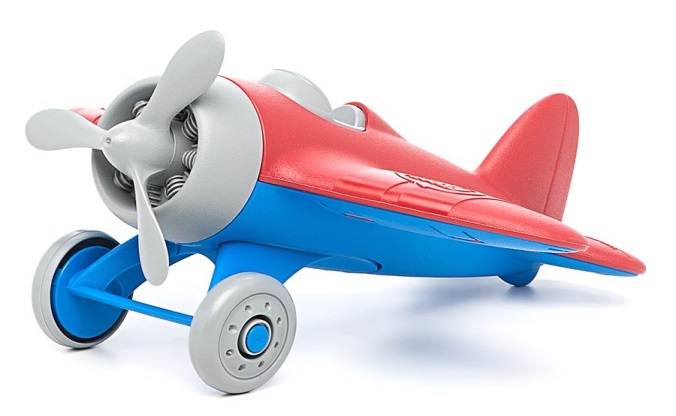 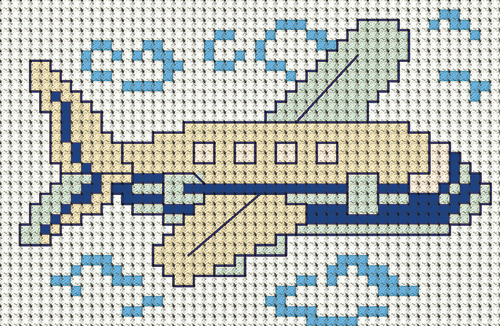 Для опису або дослідження одного й того самого об’єкта можна використовувати декілька моделей. Це залежить від призначення моделі.
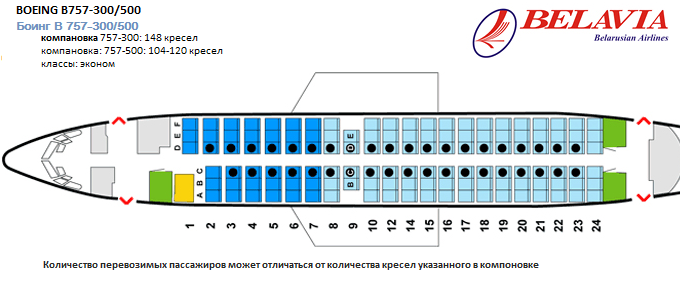 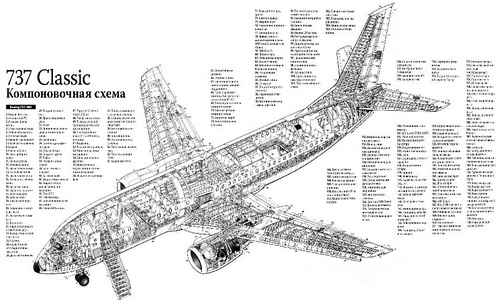 Крок 2
Які причини побудови моделей?
1
2
3
4
5
6
7
Саме тому часто реальні об’єкти замінюють їх моделями. При розв’язуванні кожної конкретної задачі людину можуть цікавити лише деякі з властивостей, тоді говорять про суттєві властивості об’єктів.
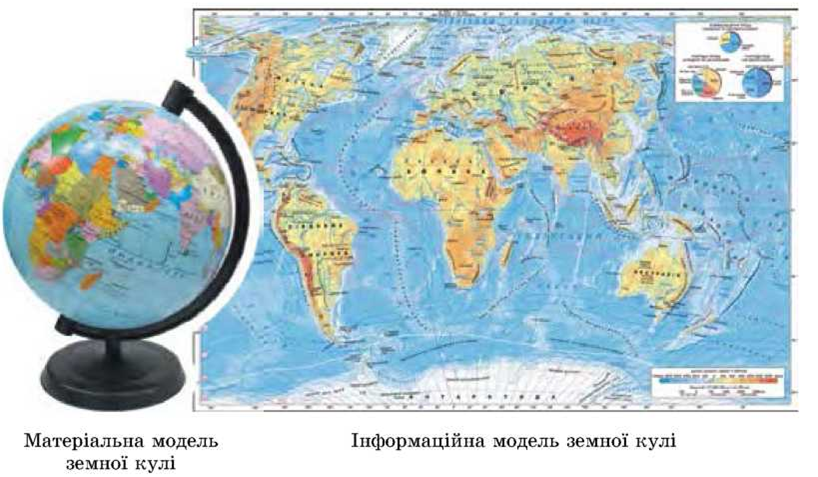 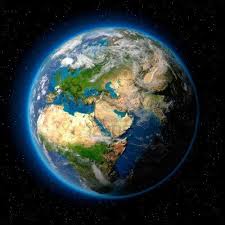 В 2013 році в Болгарії  художником Красиміром Тодоровим був створений музей тривимірних копій шедеврів цивілізації.
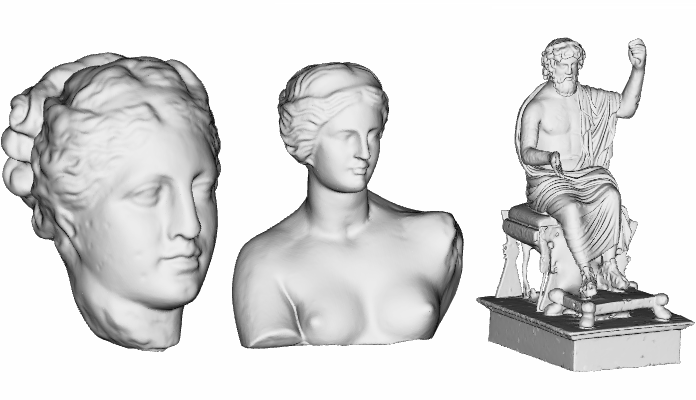 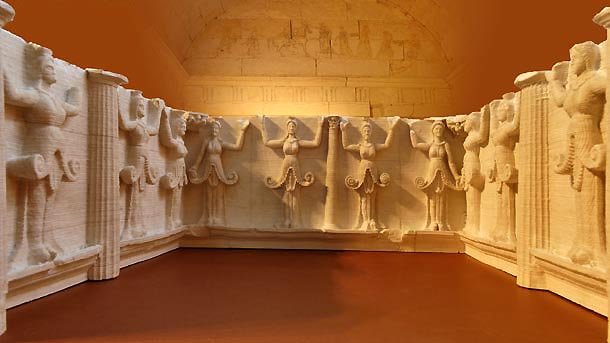 www.thmemgallery.com
Company Logo
Отже, у процесі пізнання та практичної діяльності людина широко застосовує різноманітні моделі для дослідження існування реального об’єкта в різних ситуаціях. Більше того, будь-яка наука починається з розробки моделей.
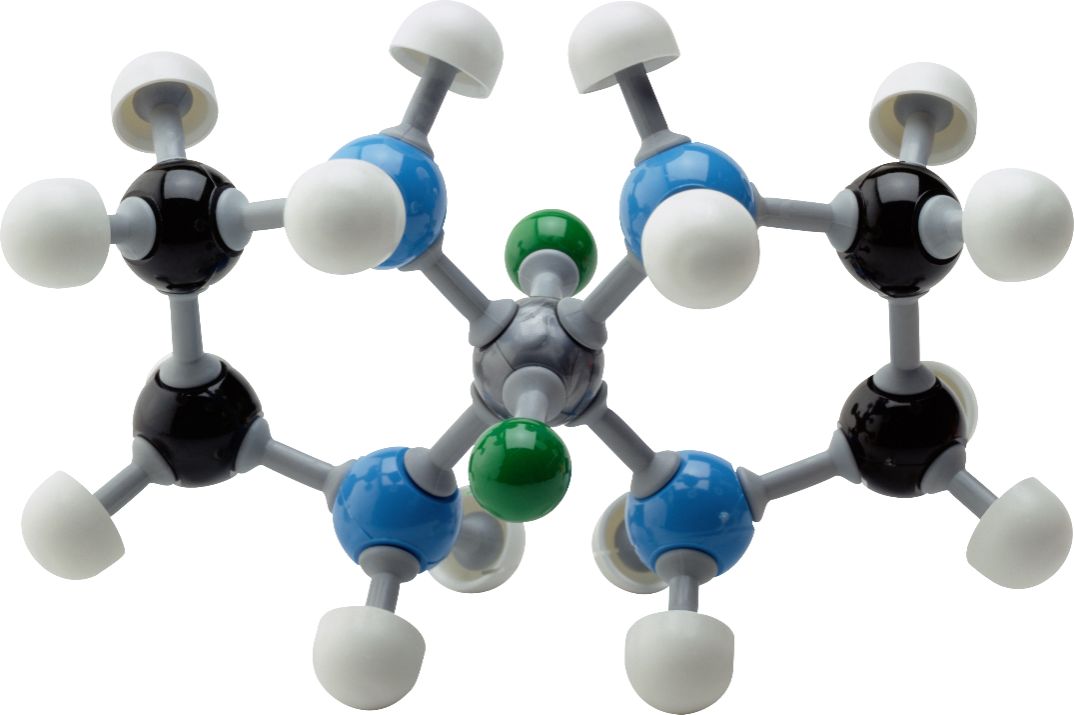 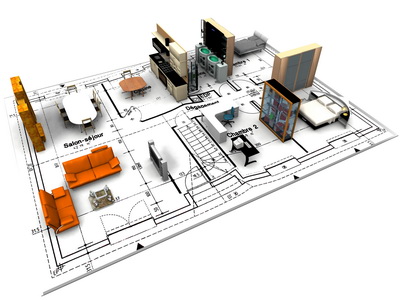 Крок 3
Як можна класифікуватимоделі?
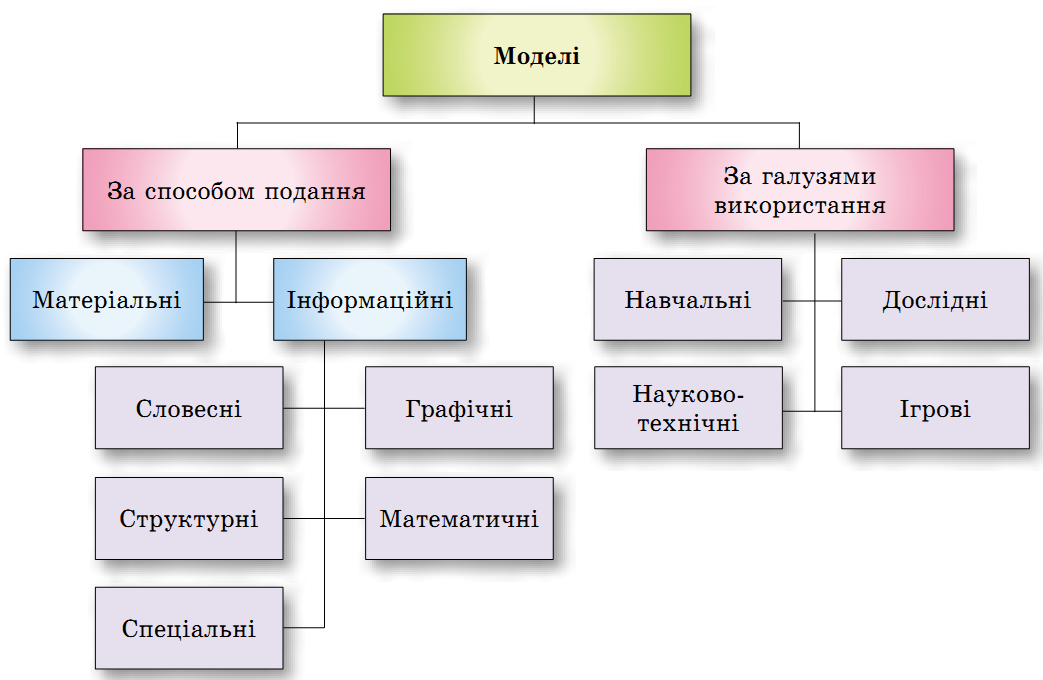 Матеріальна модель — це модель, яка відтворює геометричні та фізичні властивості об’єкта-оригінала.
Інформаційна модель – це модель об’єкта, яку можна подати за допомогою описів, формул, зображень, схем, таблиць, креслень, графіки тощо.
Крок 4
Етапи створення інформаційної моделі
Модель — це матеріальний або уявний об’єкт, який у процесі вивчення (навчання) замінює реальний об’єкт-оригінал, зберігаючи важливі для даного дослідження суттєві властивості оригіналу.
1. Мета дослідження.
2. Істотні ознаки.
3. Новий об'єкт.
Крок 5
Створюємо модель книжки
Крок 5
Створюємо модель книжки
Крок 5
Створюємо модель книжки
Крок 5
Створюємо модель книжки
Чи може одночасно існувати оригінал і модель?
Книжка одночасно є 
і оригіналом, і моделлю
Фізкультхвилинка
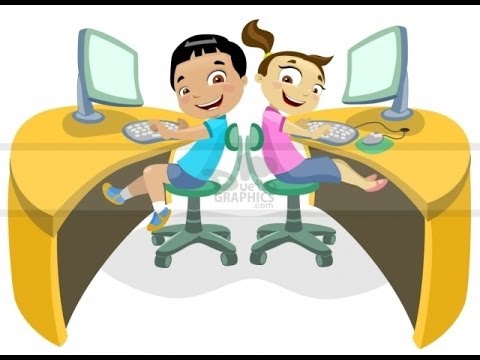 Крок 6
Моделювання життя людини
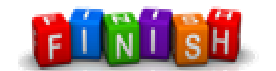 Дякую за увагу!
За новою програмою
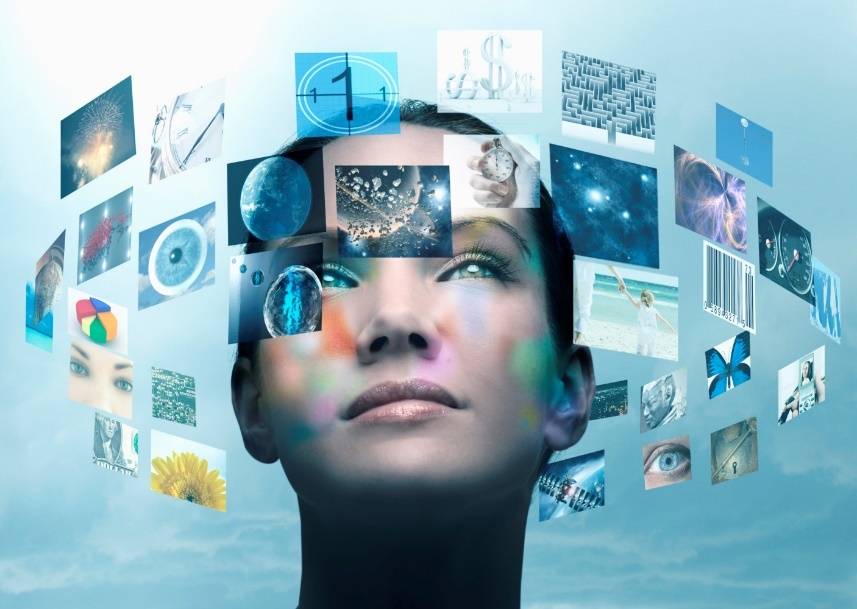